Vak Kat
Wikiwijs
Vak Hond en vak Kat vallen onder 1 wikiwijs:
Maken.wikiwijs.nl/177143
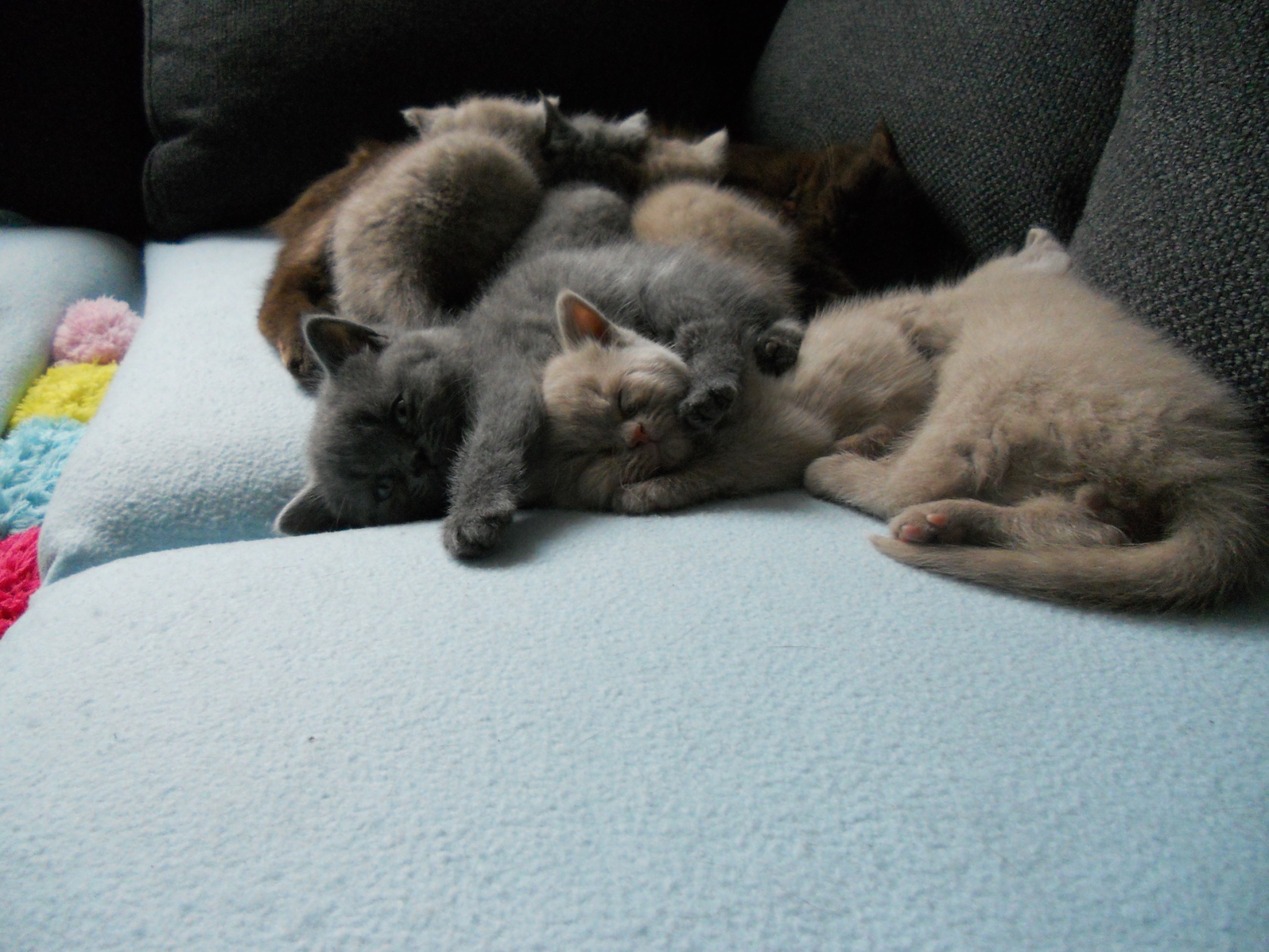 Wie heeft er een kat?
KAT
Kat
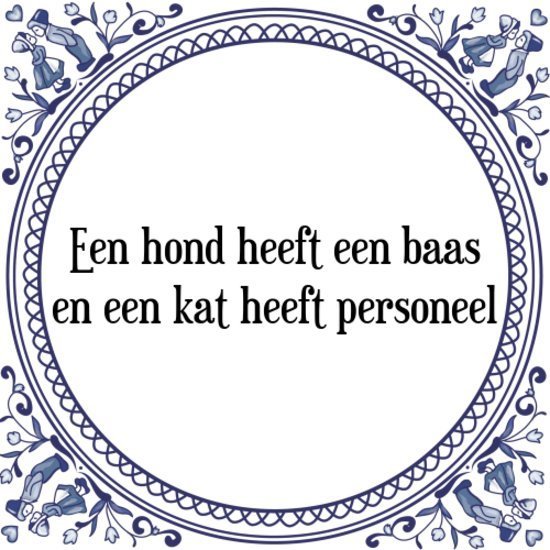 De kat
Felis silvestris catus
Orde: Carnivora (roofdieren)
Familie: Felidae (katachtigen)
Geslacht: Felis

Stamt af van Afrikaanse kat.
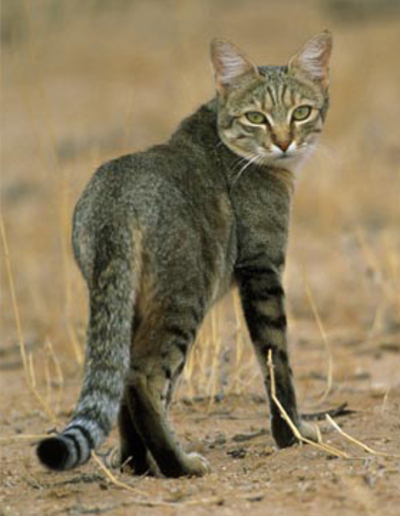 Geschiedenis
Domesticatie ongeveer 6000 jaar geleden

In Egypte werden ze al als huisdier gehouden

In Azië werden ze erg gerespecteerd

In de middeleeuwen moeilijke tijd

1e kattenshow in Engeland, 1871
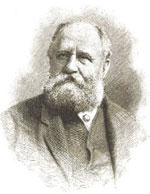 Kattenrassen
+- 50 rassen
Kattenverenigingen
Fifé erkend (Internationaal, in Nederland 2)
Onafhankelijke verenigingen 
Verdeling van rassen
Fifé verdeling
Verdeling vanuit boek verschillend

Welke rassen ken je allemaal?
[Speaker Notes: Natuurrassen
Gevestigde rassen
Mutatie rassen
Combinatie rassen]
Quiz
Je krijgt een aantal rassen te zien, noteer de naam als je weet om welk ras het gaat.
1. ??
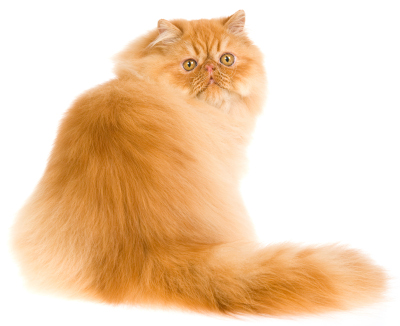 2. ??
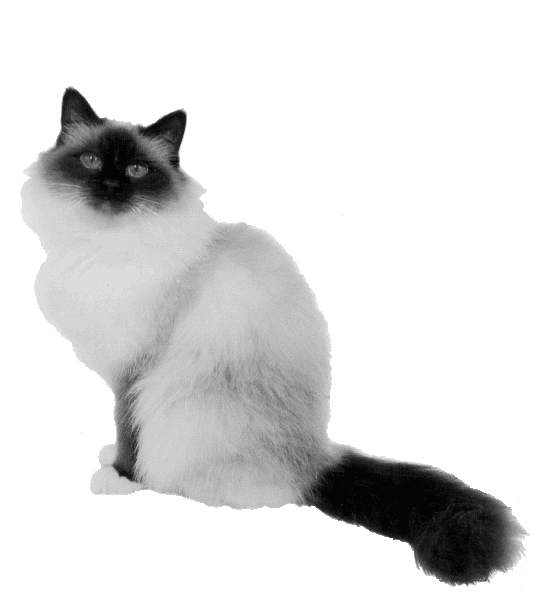 3. ??
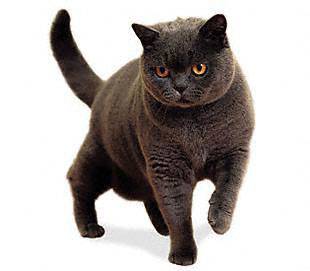 4. ??
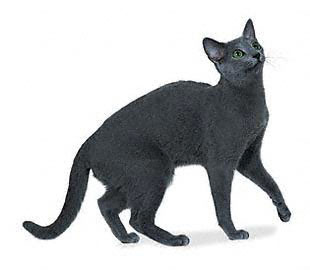 5. ??
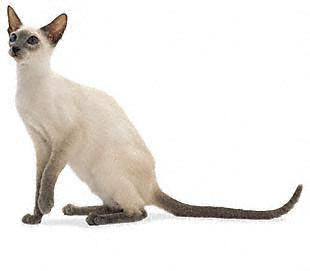 6. ??
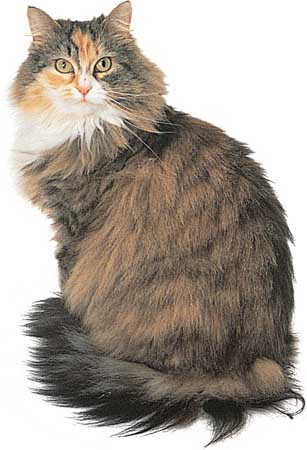 7. ??
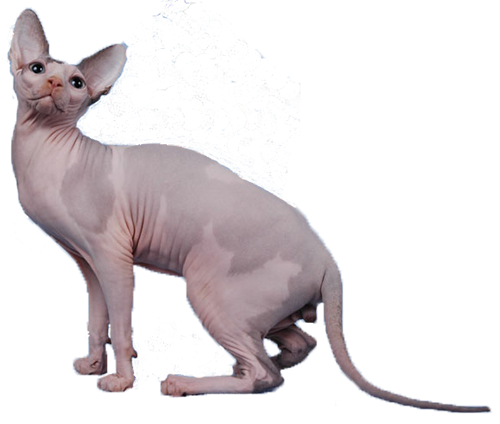 8. ??
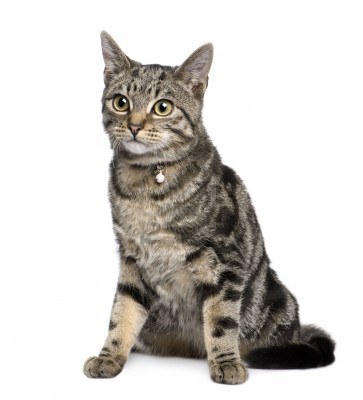 9. ??
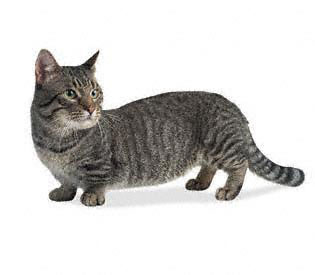 10. ??
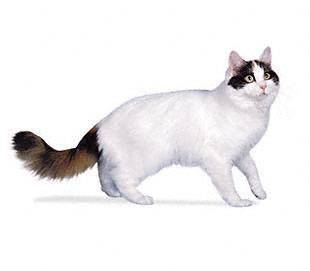 1. Pers
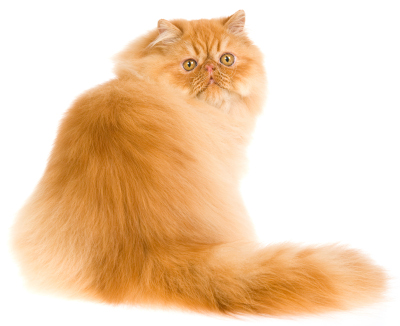 2. Heilige Birmaan
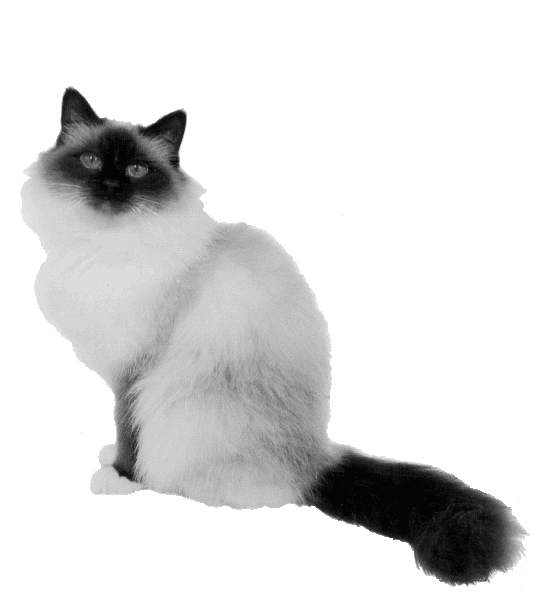 3. Brits Korthaar
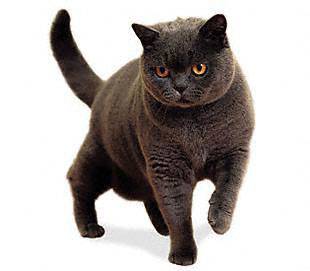 4. Blauwe Rus
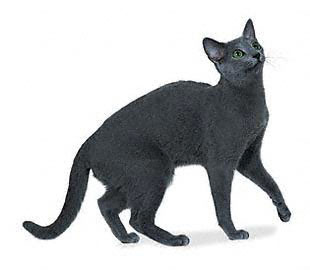 5. Siamees
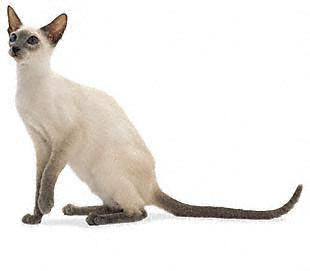 6. Maine Coon
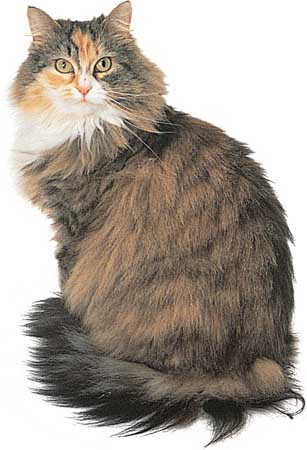 7. Sphynx
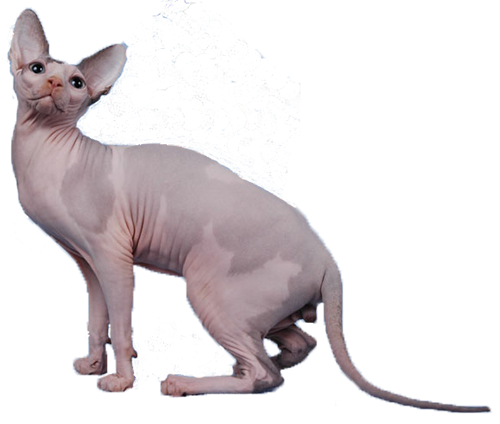 8. Europese Korthaar
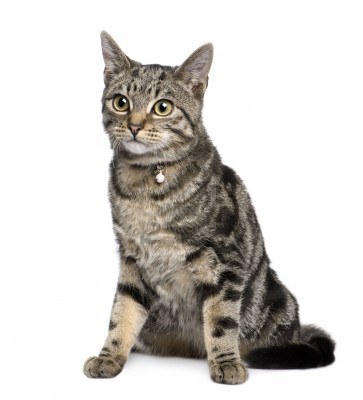 9. Munchkin
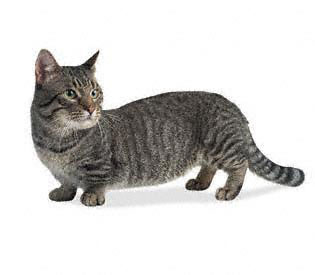 10. Turkse Van
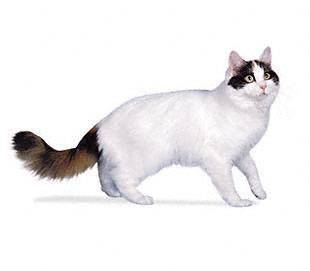 Opdracht Kattenras
Kies 1 ras uit en maak een poster met daarop de volgende informatie
Beschrijf de volgende onderwerpen:Criteria:- Ras- Herkomst /oorsprong- 1 duidelijke foto en een foto van een kitten- Exterieur beschrijving (in eigen woorden)- Gedrag 
- Gezondheid / Erfelijk gebrek (Wat komt veel voor?)- Verzorging- Specifieke kenmerken